MEDENİ USUL HUKUKU
MEDENİ MUHAKEME HUKUKUNA İLİŞKİN GENEL BİLGİLER
Medeni Usulün Uygulanma Gayesi
Medeni,Borçlar,Ticaret Kanunu gibi yer alan konular günlük hayatta maddi hukuktan kaynaklanan(Örneğin,boşanma davasında tarafların alacağı tazminata ilişkin hükümler) durumlarla ilgili bir uyuşmazlık çıkması durumunda adliyeye intikal ettikten sonra medeni usul hukuku devreye girer.Mahkemelerde usul hukuku daha önemlidir: “Usul esas’a tekaddüm eder”.Yani; usul esastan önce gelir
Medeni Usulün Uygulanma Gayesi
Hukuk kanundan ibaret değildir ama “ kanunsuz” hukuk düşünülemez.
Usul hukuk bakımından kanunun önemi daha fazladır.Any.142.md “ Mahkemelerin görevi,yetkisi ,işleyişi ve yargılama usulleri “kanunla”düzenlenir.
Usul hukukunda “kanunilik”  ilkesi ön plandadır.
Usul hukuku “Hukuki güvenlik” ilkesiyle doğrudan ilişkilidir.Hukuki güvenlik; öngörülebilirlik,belirlilik ve istikrarlığı beraberinde getirir.
Medeni Usulün Uygulanma Amacı
Özel Hukuk alanında  medeni yargıya dahil mahkemelerden birine başvurulduğunda “ dava açılması” ile başlayıp “hükmün kesinleşmesi” ne kadar geçen süreci düzenleyen kurallar bütünüdür.
Medeni Usul Hukukunun Kaynakları
1862 tarihli “Usul-ü Muhakeme-i Ticarete Dair Nizamname ,
1897’de Usul-i Muhakeme-iTicaret Nizamnamesi, 
1927 tarihli 1086 sayılı hukuk usulü muhakemeleri kanunu İsviçre kanunundan alınıp 80 yıl kadar uygulanagelmiştir.
Türk medeni usul hukuku eski kanun “revize edilerek” ,1 ekim 2011 tarihinde  6100 sayılı Hukuk Muhakemeleri kanunu yürürlüğe girmiştir.
MUHAKEME KAVRAMI VE MUHAKEME ÇEŞİTLERİ
Hak; hukuken korunan bir menfaattir.
Devlet,hangi menfaatleri koruyacağını hukuk kurallarıyla tespit etmiş ve toplumda bir “menfaat dengesi”oluşturmuştur.
Özel hukuk alanındaki hakların korunmasından söz ediyorsak medeni usul hukukundan bahsedilir.
Maddi Hukuk-Şekli Hukuk Ayrımı
Maddi hukuk hakları, hukuki ilişkileri düzenleyen hukuk kurallarının oluşturduğu yapı iken;   
Şekli hukuk hakları ise maddi hukukun düzenlediği hakların veya hukuki ilişkilerin kullanılmasını ya da korunmasını düzenleyen kurallardır.
Bu anlamda maddi ve şekli hukuk birbirini tamamlayıcı niteliktedir.
YARGILAMAYA HAKİM OLAN İLKELER
TASARRUF İLKESİ
MADDE 24- (1) Hâkim, iki taraftan birinin talebi olmaksızın, kendiliğinden bir davayı inceleyemez ve karara bağlayamaz. 

(2) Kanunda açıkça belirtilmedikçe, hiç kimse kendi lehine olan davayı açmaya veya hakkını talep etmeye zorlanamaz.

(3) Tarafların üzerinde serbestçe tasarruf edebilecekleri dava konusu hakkında, dava açıldıktan sonra da tasarruf yetkisi devam eder
TASARRUF İLKESİ
Tasarruf ilkesi, tarafa üç temel yetki tanımaktadır:
Yargılama sürecini başlatma
Yargılama sürecinin konusunu belirleme
Yargılama sürecini sona erdirme
Bu ilkenin aksi, kendiliğinde harekete geçme ilkesidir.
Maddi hukukta hakim olan irade serbestisi ilkesinin medeni usul hukukundaki yansıması tasarruf ilkesidir.
Bu ilke gereğince, davacının, dava açarken mahkemeden hukuki koruma istemesi yeterli değildir. Kendisi lehine nasıl bir hüküm verilmesini istediğini ve hükmün içeriğini de belirlemelidir.HMK m.119/ğ’de davacının açık bir şekilde talep sonucunu belirtmesi istenmiştir.Zira dava konusunu davacı belirler
TASARRUF İLKESİ
Tasarruf ilkesi gereğince gerek kanun yolu gerekse AYM ve AİHM (bireysel) başvurularda talep olmadan ilgili merci harekete geçemez.
Bu ilke gereğince davaya son veren taraf işlemleri ile davanın sona erdirilmesi mümkündür. (İstisna: Boşanma ve evliliğin butlanı gibi davaları) Yine bu ilke gereğince kanun yollarına başvurma da ancak talep üzerine olur.
Bu ilkenin istisnaları:
Yargılama giderlerine hakim resen karar verir.
Hakimin aydınlatma ödevi (HMK m.31): Hâkim, uyuşmazlığın aydınlatılmasının zorunlu kıldığı durumlarda, maddi veya hukuki açıdan belirsiz yahut çelişkili gördüğü hususlar hakkında, taraflara açıklama yaptırabilir; soru sorabilir; delil gösterilmesini isteyebilir. 
Yargılamanın hakim tarafından sevk ve idare edilmesi (HMK m.32) Yargılamayı, hâkim sevk ve idare eder; yargılama düzeninin bozulmaması için gerekli her türlü tedbiri alır.
TASARRUF İLKESİ
Medeni yargılamada tasarruf ilkesi, duruşma yapılması halinde tarafların duruşmaya katılmaları gereği olarak da ortaya çıkabilir.Mesela; tarafların duruşmaya katılmaması halinde veya tarafın gelmesine rağmen davayı takip etmek istememesi halinde, dosya işlemden kaldırılır, yani hakim davaya devam edemez.

Tasarruf ilkesinin bu konuda getirdiği sınır ise, dava konusu üzerinde tarafların serbestçe tasarruf edebilecek olmalarıdır (HMK m.24/3). Tarafların hangi konular üzerinde serbestçe tasarruf edebilecekleri  kanunda açıkça belirtilmemiş ancak bu kavram kanunda bir çok yerde kullanılmaktadır. Mesela; yetki sözleşmesinin yapılamayacağı haller (m.18/1); Cumhuriyet savcısının dava açtığı haller (m.70/3); tarafların arabuluculuğa veya sulhe teşvik edileceği haller (m. 137/1), tahkime elverişlilik ile ilgili kural (m. 408) gibi
TARAFLARCA GETİRİLME İLKESİ
MADDE 25- (1) Kanunda öngörülen istisnalar dışında, hâkim, iki taraftan birinin söylemediği şeyi veya vakıaları kendiliğinden dikkate alamaz ve onları hatırlatabilecek davranışlarda dahi bulunamaz. 


(2) Kanunla belirtilen durumlar dışında, hâkim, kendiliğinden delil toplayamaz.
TARAFLARCA GETİRİLME İLKESİ
Dava malzemesinin ( davanın ve savunmanın dayanağı olan vakıa ve bunlara ilişkin delillerin) taraflarca mahkemeye bildirilmesi demektir.
Taraflarca getirilme ilkesinin istisnaları
Kamu düzenini ilgilendiren davalarda kendiliğinden araştırma ilkesi uygulanır. Bu ilkenin uygulandığı davalarda hakim, tarafların talepleri ile kural olarak bağlı değildir. 
Hakim tarafların ileri sürdüğü vakıa ve delillerle bağlı olmayıp kendisi de vakıaları araştırabilir, delilleri inceleyebilir. 
Ayrıca iddia ve savunmanın genişletilmesi ve geliştirilmesi yasağından söz edilemez. Çünkü bu yasak resen araştırma ilkesinin uygulandığı davalarda geçersizdir. Örnek: babalık davası, soy bağının reddi davası

Bu ilke; kamu düzenini ilgilendiren davalarda tam olarak uygulanmaz .
TARAFLARCA GETİRİLME İLKESİ
Altlama faaliyetine ( mahkeme, uygulanacak hükümdeki aranan somut olayda vakıa olarak gerçekleşip gerçekleşmediğini araştıracaktır. Bu inceleme faaliyetine altlama faaliyeti denir. Bu mahkemenin işidir.) konu vakıaları davaya ithal etmek tarafların sorumluluğundadır. 
 Örnek: Davacı davalıdan bir arabanın iadesini isterse mahkeme buna uygun hukuk kuralını bulacaktır. Ancak bu karar vermek için yeterli değildir. Arabanın iadesi için hükümdeki somut olayda gerçekleşmiş olması gerekir.
Hükme esas alınacak vakıanın gerçeğe uygunluğunda belirleyici unsur tarafların iradesidir. (ileri sürülen vakıanın karşı tarafça ikrarı gibi) = Şekli gerçeklik)
Tarafların belirtmediği bir delil mahkemece incelenemez
İstisna: Keşif ve bilirkişi
TALEPLE BAĞLILIK İLKESİ
MADDE 26- (1) Hâkim, tarafların talep sonuçlarıyla bağlıdır; ondan fazlasına veya başka bir şeye karar veremez. Duruma göre, talep sonucundan daha azına karar verebilir. 

(2) Hâkimin, tarafların talebiyle bağlı olmadığına ilişkin kanun hükümleri saklıdır.
TALEPLE BAĞLILIK İLKESİ
Yalnızca maddi tazminatın talep edildiği bir davada manevi tazminata da hükmedilemez
Faiz talep edilmediği takdirde hakim faize ilişkin hüküm kurması mümkün değildir.
İstisnalar: TBK m.58/2, TBK m. 81
HUKUKİ DİNLENİLME HAKKI
MADDE 27- (1) Davanın tarafları, müdahiller ve yargılamanın diğer ilgilileri, kendi hakları ile bağlantılı olarak hukuki dinlenilme hakkına sahiptirler. 

(2) Bu hak; 
a) Yargılama ile ilgili olarak bilgi sahibi olunmasını 
b) Açıklama ve ispat hakkını, 
c) Mahkemenin, açıklamaları dikkate alarak değerlendirmesini ve kararların somut ve açık olarak gerekçelendirilmesini, içerir.
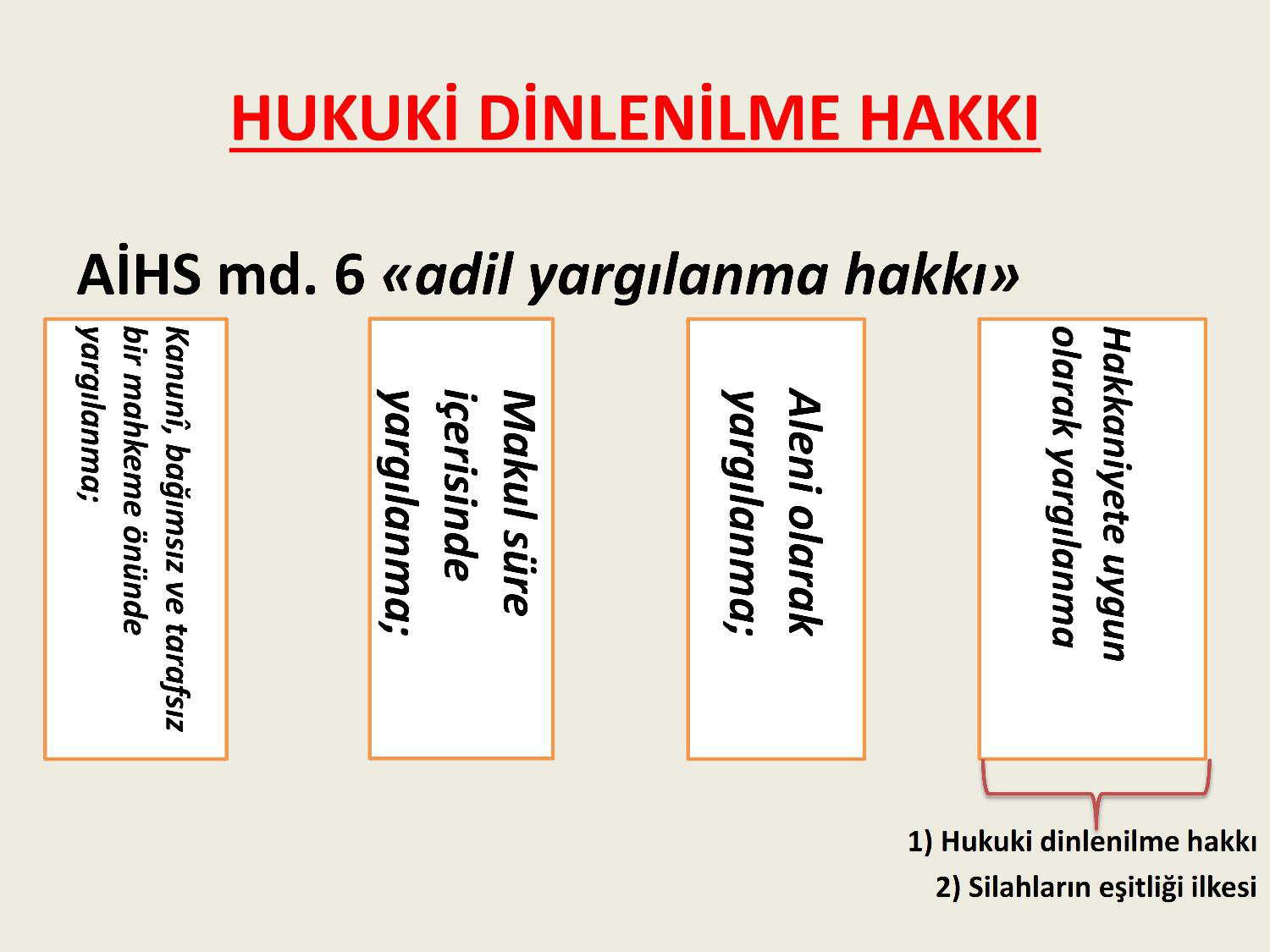 ALENİYET İLKESİ
MADDE 28- (1) Duruşma ve kararların bildirilmesi alenidir. 
(2) Duruşmaların bir kısmının veya tamamının gizli olarak yapılmasına ancak genel ahlâkın veya kamu güvenliğinin kesin olarak gerekli kıldığı hâllerde, taraflardan birinin talebi üzerine yahut resen mahkemece karar verilebilir. 

(3) Tarafların gizlilik talebi ön sorunlar hakkındaki hükümler çerçevesinde gizli duruşmada incelenir ve karara bağlanır. Hâkim, bu kararının gerekçelerini, esas hakkındaki kararı ile birlikte açıklar. 

(4) Hâkim, gizli yargılama işlemleri sırasında hazır bulunanları o yargılamayla ilgili edindikleri bilgileri açıklamamaları hususunda uyarır ve 26/9/2004 tarihli ve 5237 sayılı Türk Ceza Kanununun gizliliğin ihlaline ilişkin hükmünün uygulanacağını ihtar ederek bu hususu tutanağa geçirir.
ALENİYET İLKESİ
Aleniyet ilkesinin gerçekleşmesi duruşmalı inceleme yapılmasına bağlıdır. Kanunda açık hüküm bulunmadığı sürece duruşma yapılması zorunludur.

Toplu mahkemelerde hükmün müzakeresi taraflara karşı dahi gizlidir.

Üst derece mahkemelerde (hukuka uygunluk denetimi yapıldığı ölçüde ) aleniyet ilkesi sınırlı bir uygulama alanına sahiptir.
DÜRÜST DAVRANMA VE DOĞRUYU SÖYLEME YÜKÜMLÜLÜĞÜ
Madde 29- (1) Taraflar, dürüstlük kuralına uygun davranmak zorundadır.
(2) Taraflar, davanın dayanağı olan vakıalara ilişkin açıklamalarını gerçeğe uygun bir biçimde yapmakla yükümlüdürler.
    Bu hüküm gereğince;
Maddenin ilk fıkrası, MK m.2’deki dürüstlük kuralının medeni usul hukukundaki görünümü olarak karşımıza çıkmaktadır. Bu kural, taraf usul işlemleri alanında etkisini gösterir. Söz konusu kurala aykırı olması halinde işlemin hukuki sonuç doğurması mahkemece önlenecektir.
DÜRÜST DAVRANMA VE DOĞRUYU SÖYLEME YÜKÜMLÜLÜĞÜ
Dürüst davranma ve doğruyu söyleme usuli yük değil, yükümlülük niteliğindedir.

Hukuki ve cezai sorumluluğu doğurabilir. Yerine göre bu yükümlülüğe aykırılık yargılamanın iadesi sebebidir.

Doğruyu söyleme ödevinde objektif değil, sübjektif gerçeklik esas alınmaktadır.
USUL EKONOMİSİ İLKESİ
MADDE 30- (1) Hâkim, yargılamanın makul süre içinde ve düzenli bir biçimde yürütülmesini ve gereksiz gider yapılmamasını sağlamakla yükümlüdür. 
Usul ekonomisi ilkesi, Anayasa m. 141/4 de “Davaların en az giderle ve mümkün olan süratle sonuçlandırılması, yargının görevidir” şeklinde düzenlenen bir anayasal ilkedir.
AİHS’nin 6. maddesindeki adil yargılanma hakkı ile doğrudan ilgilidir.
HAKİMİN DAVAYI AYDINLATMA ÖDEVİ
MADDE 31- (1) Hâkim, uyuşmazlığın aydınlatılmasının zorunlu kıldığı durumlarda, maddi veya hukuki açıdan belirsiz yahut çelişkili gördüğü hususlar hakkında, taraflara açıklama yaptırabilir; soru sorabilir; delil gösterilmesini isteyebilir. 

Hakim olayın ve hukuki uyuşmazlığın olgusal ve hukuki boyutlarını gerekli olduğu ölçüde taraflarla birlikte ele alabilecek, tarafların zamanında uyuşmazlığın çözümü ve önemi vakıaların tamamı hakkında açıklama yapmalarını, özellikle ileri sürülen vakıalardaki eksiklikleri tamamlamalarını,delilleri ikame etmelerini ve gerekli talep ileri sürmelerini sağlayabilecektir.
HAKİMİN DAVAYI AYDINLATMA ÖDEVİ
Hakim davayı aydınlatma ödevi içerisinde hakimin dikkatli olması gerekir. Hakim, tarafın ileri sürdüğü vakıaya zımnen dahil olan vakıaların getirilmesini taraftan isteyebilir. Bu iddia ve savunmanın genişletilmesi veya değiştirilmesi yasağına aykırılık teşkil etmez. Ancak tarafın hiç ileri sürmediği bir vakıanın davayı aydınlatma ödevi çerçevesinde tarafça ileri sürülmesi veya getirilmesi istenemez. Aksi halde bu durum hakimin gerekmediği halde taraflardan birisine yol göstermesi şeklindeki hakimin reddi sebebi olabilir (HMK m.36/1,a)
Kanunda ön görülen uyuşmazlığın aydınlatılması araçlarından en önemlisi tarafların dinlenmesi ve isticvaptır.
YARGILAMANIN SEVK VE İDARESİ
MADDE 32- (1) Yargılamayı, hâkim sevk ve idare eder; yargılama düzeninin bozulmaması için gerekli her türlü tedbiri alır. 
(2) Okunamayan veya uygunsuz yahut ilgisiz olan dilekçenin yeniden düzenlenmesi için uygun bir süre verilir ve bu dilekçe dosyada kalır. Verilen süre içinde yeni bir dilekçe düzenlenmezse, tekrar süre verilemez. 

Davanın yürütülmesi işi hakime aittir. Bu anlamda tarafların tasarruf alanları dışında kalan tüm hususlar hakime aittir. Süre verilmesi, süre uzatılması, tarafların davet edilmesi, davanın ertelenmesi, taraflara tebligat yapılması, duruşma günlerinin tespit edilmesi, davanın ertelenmesi ve bekletici  soruna karar verilmesi davayı yürütme yetkisine dahil olup, hakime aittir.
Davanın şekli olarak yürütülmesine ilişkin durumlar dışında hakimin soru sorma ve delilleri toplaması gibi durumlar davanın maddi açıdan yürütülmesi ile ilgili olup, hakime aittir.
HUKUKUN UYGULANMASI
Madde 33-(1) Hakim, Türk hukukunu resen uygular

Hukukumuzda hakim tarafların kendisine bildirdikleri hukuk kuralları ile bağlı değildir. Zira vakıalara uygulanacak hukuk kurallarını bulup uygulamak tamamen hakimin işidir.
Taraf hukuki sebebi yanlış göstermiş yada birkaç hukuki sebebi bir arada göstermiş olsa bile yada hukuki sebebi hiç göstermemiş olsa bile bu durum dava dilekçesi bakımından bir eksiklik teşkil etmeyecektir.
DİĞER BAZI USULİ İLKELER
Teksif ilkesi
Re’sen Harekete Geçme İlkesi
Re’sen Araştırma İlkesi
Doğrudanlık İlkesi
Sözlülük- Yazılılık İlkesi
TEKSİF İLKESİ
Bu ilkeye göre taraflar bütün iddia ve savunma nedenlerini belli bir usul kesitine kadar ileri sürmelidir. Bu usul kesitinden sonra ileri sürülen dava malzemeleri kural olarak kabul edilmemektedir. Bu usul ekonomisi ile de yakından ilgilidir.
Genişletme ve değiştirme yasağı uygulanır
Islah ve karşı tarafın muvafakati ile bu ilke esnetilebilir.
İlk itirazlar cevap dilekçesi verildikten sonra hiçbir şekilde ileri sürülemez (HMK m.131)
Teksif ilkesinin uygulanabilmesi için yargılamanın yazılılık ilkesine dayanması ve çeşitli usul kesitlerine bölünmüş olması gerekmektedir.
RE’SEN HAREKETE GEÇME İLKESİ
İlgililerin talebi olmaksızın uyuşmazlığa veya işe mahkemenin kendiliğinden bakabilmesidir.
Çekişmeli yargıda istisna olup esas itibariyle çekişmesiz yargıya özgüdür.
Dava malzemesinin toplanmasını ilgilendiren re’sen araştırma ilkesi ile karıştırılmamalıdır.
RE’SEN ARAŞTIRMA İLKESİ
Hakim, taraflarca ileri sürülmemiş vakıa veya delili dikkate alabilir. 
Çekişmeli yargıda istisna olup esas itibariyle çekişmesiz yargıya özgüdür.
İkrar ve yemin bağlayıcı değildir.
Tarafların tasarruf yetkisi sınırlıdır (sulh ve kabulün caiz olması)
Bu ilke;
Babalık davasında
Evlenmenin Butlanı davasında
Nüfus kaydı düzeltilmesi davasında
Savcının açtığı davalarda
Kadastro mahkemesindeki davalarda
Dava şartlarının incelenmesinde bu ilke uygulanırken
Boşanma davasında da bu ilke uygulanır; ancak bu ilkenin sınırı vardır. Hakim vicdanen kanaat getirmelidir.
DOĞRUDANLIK İLKESİ
Delillerin hüküm mahkemesi tarafından toplanması ve değerlendirilmesi esastır.

Deliller mümkün olduğu ölçüde birlikte ve aynı duruşmada değerlendirilmelidir.

İstinabe, doğrudanlık ilkesinin istisnasıdır.
SÖLÜLÜK- YAZILILIK İLKESİ
Sözlülük- yazılılık ilkesi doğrudanlık ilkesinin gerçekleşmesine hizmet eder.
HMK, bu ilkelerden biri lehine tercihte bulunmamıştır ve yerine göre her iki ilkede uygulanabilmektedir.
Yazılı ve basit yargılama usulleri bu ilkelerden hangisinin uygulandığına bağlı değildir.
İlk derece aşamasında sözlülük; kanun yolu aşamasında ise yazılılık ilkesi egemendir.
YARGI YOLU
Yargı Çeşitleri
Anayasa Yargısı 
İdari Yargı
Adli Yargı
Uyuşmazlık Yargısı
Mahkemeler Teşkilatı
I.Genel Mahkemeler: Özel mahkemelerde bakılacağına dair hüküm bulunmayan her dava genelmahkemelerde görülür.
II.Özel Mahkemeler: Belirli kişiler arasında çıkan uyuşmazlıklara bakmak için kurulmuş olan mahkemelerdir.Örneğin; iş ,kadastro ve icra mahkemeleri gibi.
Medeni hukuk ve Medeni Usul Hukukundaki “Medeni” kelimesi ,kamusal olmayan ,sivil; bir başka ifadeyle ,özel hukuka ilişkin” anlamına gelmektedir.
Hukuk mahkemelerinin özel hukuk alanında göstermiş oldukları yargısal faaliyetlerdir.Medeni yargı çekişmeli yargı (nizalı kaza) ve çekişmesiz yargı (nizasız kaza) olmak üzere ikiye ayrılılr.
ÇEKİŞMELİ VE ÇEKİŞMESİZ YARGI
Çekişmeli yargı ile çekişmesiz yargı işlerini ayırmada üç temel kıstas vardır.
Uyuşmazlık yokluğu
Hakların yokluğu
Re’sen harekete geçme
ÇEKİŞMELİ YARGI
Kişiler lehine yeni hakların doğmasına hizmet etmez.Çünki kişilerin haklarının düzenlenmesi ve belirlenmesi “maddi hukuka “ ilişkindir.
Görevli mahkeme ,davanın konusuna göre genel yada özel mahkemelerdir.
Çekişmeli yargıda verilen kararlara karşı taraflar,kararın tebliğinden itibaren “iki hafta” içinde “istinaf”  yoluna başvurabilir.
İstinaf üzerine verilen kararlar “temyiz” i mümkündür.
Bir hukuki uyuşmazlık ve bu uyuşmazlığın “sujeleri” konumunda bulunan “davacı ve davalı” iki taraf mevcuttur.
Çekişmeli yargı kararları kural olarak izhari”açıklayıcı” ,istisnai hallerde  inşai”yenilik doğurucu” nitelik taşır.
ÇEKİŞMESİZ YARGI
Görevli mahkeme aksine düzenleme olmadıkça “Sulh Mahkemesidir”. 
Re ‘sen araştırma ilkesi geçerlidir.
Adli tatil hükümleri uygulanmaz.
Çekişmesiz yargı sonucunda verilen kararlar maddi anlamda kesin hüküm oluşturmaz.
Hukuki yararı bulunan kişiler,kararın tebliğinden itibaren “iki hafta içinde” İstinaf yoluna başvurabilir.
Ancak temyizi mümkün değildir.
Madde 382:  Çekişmesiz yargı ,hukukun ,mahkemelerce  üç ölçütten birine veya birkaçına göre bu yargıya giren işlere uygulanmasıdır.Ancak; buradaki sayma sınırlayıcı”tahdidi”  değil örnekleme”tadadi”  saymadır.
Kişiler Hukukunda Çekişmesiz Yargı işleri
Ergin kılınma
Ad-soyadın değiştirilmesi
Gaiplik kararı
Kişisel durum sicilindeki kaydın düzeltilmesi 
Vb.
Aile Hukukundaki Çekişmesiz Yargı İşleri
Henüz evlenme yaşında olmayanların evlenmesine izin verme
Gaiplik nedeniyle evliliğin feshi
Terk eden eşin konuta davet edilmesi 
Vesayet işleri 
Vb.
Miras Hukukunda ki Çekişmesiz Yargı İşleri
Vasiyeti yerine getirme görevlisi ne görevinin bildirilmesi
Mirasçılık belgesi verilmesi
Terekenin resmi defterinin tutulması
Eşya Hukukunda ki Çekişmesiz Yargı işleri
Taşınmaz reninde alacaklı için kayyım tayini
Borçlar Hukukundaki Çekişmesiz Yargı işleri
1 ) Yetkisi  sona eren temsilcinin temsil belgesini mahkemeye teslimi
   2 )  T evdi mahali belirlenmesi
   3 ) Alacaklısı ihtilaflı olan borcun mahkemeye tevdii
   4 ) Eser sözleşmesinde esrin ayıplı olup olmadığının bilirkişiye tespit ettirilmesi
Ticaret Hukukunda Çekişmesiz Yargı İşleri
Ticari defterlerin zıyaı halinde belge verilmesi
Kıymetli evrakın iptali
Deniz raporu tanzimi
İcra ve İflas Hukukundaki Çekişmesiz Yargı İşleri
Doğrudan doğruya iflas
İflasın kaldırılması
İflasın kapanmasına karar verilmesi
Konkordatonun tasdiki
Komiser atanması
Genel Mahkemeler ile Özel Mahkemeler arasındaki “Görev İlişkisi” dir.
Aynı yerde bulunan ,birden fazla Asliye Hukuk Mahkemesi veya Sulh Hukuk Mahkemesi arasındaki ilişki” İş Dağılımı” dır.
İhtisaslaşmanın sağlanması amacıyla,gelen işlerin yoğunluğu ve niteliği dikkate alınarak ,daireler arasındaki iş dağılımı “Hakimler ve Savcılar Yüksek Kurulu” tarafından belirlenir ve Resmi Gazetede yayınlanır.
Daireler tevzi edilen davalara bakmak zorundadır;bir başka ifade ile ,bir daire önüne gelen işin bir başka dairenin iş dağılımına girdiğinden bahisle “Görevsizlik kararı” veremeyeceği gibi,taraflar da iş dağılımına “İtiraz” edemeyecektir.
GENEL MAHKEMELER
Asliye Hukuk Mahkemeleri:
   Dava  konusunun değer ve miktarına bakılmaksızın “malvarlığı” haklarına ilişkin davalarla,”şahıs” varlığına ilişkin davalar  Asliye Hukuk Mahkemesinde görülür.
Kural olarak “Yazılı Yargılama” usulu uygulanır.
GENEL MAHKEMELER
Asliye Ticaret Mahkemesi: 
Toplu mahkemedir ve üç hakimden oluşur.
Heyet halinde karar verir ve “yazılı yargılama” usulü uygulanır.
Dava konusunun “değer ve miktarına” bakılmaksızın ,”mutlak ya da nisbi “  ticari davalara bakmakla görevli ilk derece mahkemeleridir.
Asliye hukuk mahkemesi ile Asliye ticaret mahkemesi arasında ki ilişki “Görev ilişkisi”dir.
ÖZEL MAHKEMELER
Tüm özel mahkemeler tek hakimlidir ve Asliye Hukuk statüsündedir.
Özel mahkemeler “Kanunilik” ve  ”Öngörülebilirlik” unsurlarını içeren “Tabii Hakim ilkesine” aykırılık oluşturmaz.
Aile Mahkemeleri
 İş Mahkemeleri
Kadastro Mahkemeleri
Tüketici Mahkemeleri
İcra Mahkemeleri
Fikri ve Sınai Haklar Hukuk Mahkemeleri
ÜST DERECE MAHKEMELERİ
Bölge Adliye “İstinaf”Mahkemeleri
Yargıtay
GENEL MAHKEMELER
Sulh Hukuk Mahkemeleri: 
Tek hakimli ve “basit yargılama” usulune tabidir.
Değer ve miktarına bakılmaksızın ”belirli malvarlığı” haklarından doğan dava ve çekişmesiz yargı işlerine bakmakla yükümlüdür.
YARGI GÖREVLİLERİ
Hakimler; yargılama yetkisinin kullanılmasında idari hiyerarşiye tabi değildir.
DMK anlamında memur değildir.Hakimlere disiplin cezası verme yetkisi “HSYK” na aittir.
Hakimlerin Bağımsızlığı: 
    Anayasada belirtildiği üzere; hiçbir organ,makam,merci veya kişi ,yargı yetkisinin kullanılmasında mahkemelere ve hakimlere “EMİR VE TALİMAT VEREMEZ”hükmü sabit kılınarak Yargı yetkisinde bağımsızlık korunmuştur.
Hakimlerin Teminatı : 
    Hakim ve Savcılar”AZLONULAMAZLAR”. Yaş haddi ve maluliyet hali dışında kendileri istemedikçe 65 yaşından önce emekliye sevk edilemezler.
Savcılar: Cumhuriyet Savcısı ,medeni kanunda açıkça düzenlenen konularda görev alır.Örneğin; Evliliğin butlanı gibi.Savcının yer aldığı dava ve işler üzerinde taraflar serbestçe “tasarruf”( feragat,kabul,sulh olma) edemezler.
     Adliye Memurları
Zabit Katibi: Zabit Katipleri Hakimlerin “mütememmim cüzü” ve yargılamanın resmi tanığıdır. Zabit Katibinin “hüküm”de imzasının bulunmaması bir”mutlak bozma”sebebidir.
Noterler: Mirasçılık belgesinin verilmesi(Sulh Hukuk mahkemesi ile paylaşır) ve Terk sebebiyle boşanma davası için “ihtar çekme” (Özel dava şartıdır ve Aile Mahkemesi ile paylaşır) gibi yetkiler verilmiştir.
Avukatlar: Avukatlık kanununun 35.md. de “dava takip tekeli” ni baroya kaıtlı avukatlara tanınmıştır.
Yazı işleri müdürü
Mübaşir
HAKİMLERİN YASAKLILIĞI VE REDDİ
Ret Sebepleri
Madde 36: Hakimin “tarafsızlığından” şüpheyi gerektiren önemli bir sebebin bulunması halinde,”taraflardan biri” hakimi reddedebileceği gibi hakim de bizzat çekilebilir.
Davada ,iki taraftan birine öğüt vermiş yada yol göstermiş olması,
Kanunen gerekmediği halde görüşünü açıklaması,
Davanın, “dördüncü derece “ dahil yansoy hısımlarına ait olması,
Davada tanık veya bilirkişi olarak dinlenmesi hallerinde hakimin reddi sebebinin varlığı kabul edilir.
Red Talebine ilişkin Kanun Yolu
Red sebepleri tahdidi değil “tadadi”dir. Hakimin reddi talebi en geç “Hüküm” verilinceye kadar yapılabilir.
Red talebine ilişkin kararlara karşı istinaf 
Madde 43: Esas hüküm bakımından istinaf yolu açık bulunan dava ve işlerde red talebi hakkında ki merci kararlarına karşı tefhim veya tebliğ tarihinden itibaren “bir hafta içinde” İSTİNAF YOLUNA başvurabilir.
Red talebine ilişkin kararların temyizi
Madde44: Esas hüküm bakımından temyiz yolu açık bulunan dava ve işlerde ise ret talebi hakkındaki karar tefhim veya tebliği  tarihinden itibaren“ bir hafta içinde” TEMYİZ  edilebilir.
Yargıtay’ın bu husustaki kararları kesindir.
GÖREV,YETKİ VE YARGI YERİ BELİRLENMESİ
GÖREV VE YETKİ
GÖREV
Görevin belirlenmesi ve niteliği
Madde 2: Mahkemelerin görevi .ancak “Kanunla” düzenlenir.
Göreve ilişkin kurallar, “Kamu düzeni”ndendir.
Yetki sözleşmesi yapılması caiz olmadığı gibi , taraflar görevli mahkeme kararlaştıramaz.
Ölüm veya vücut bütünlüğünün yitirilmesinden doğan zararların tazmini davalarında görev; 
    Madde 3: 16/12/2012 tarihli Anayasa Mahkemesi ile “mülga”olmuştur.Artık tüm zararların tazmini için “İdare Mahkemesinde” dava açılacaktır.Devletin” rücü” hakkı saklıdır.
YETKİ
KESİN- KESİN OLMAYAN YETKİ
YETKİ
Bir uyuşmazlığa görevli mahkemelerden hangi yargı çevresinde kurulmuş olan görevli mahkemenin bakacağını belirler.5235 sy.kanununun 7.maddesi aynı zamanda yetkiyi düzenler.
Özel kanunlarda ,özel bir durum kural yoksa kanunun yetkiye ilişkin maddesine bakacağız.
Kesin- Kesin Olmayan Yetki
KESİN OLMAYAN YETKİ HALİ
İlk İtirazlar
Cevap dilekçesinde ileri sürülmeli
Hakim tarafından re’sen gözetilemez.
Yetkili mahkeme gösterilmeli
Yetki sözleşmesi yapılabilir
KESİN YETKİ HALİ
Dava şartıdır.
Her zaman ileri sürülebilir.
Hakim tarafından re’sen gözetilir.
Yetkili mahkemenin gösterilmesi zorunlu değildir.
Yetki sözleşmesi yapılamaz.
Kesin Yetki
Taşınmazın aynından doğan davalarda yetki
Madde 12: Taşınmazın üzerindeki “ayni hakka” ilişkin veya ayni hak sahipliğinde değişikliğe yol açabilecek davalar ve taşınmazın zilyetliğine konu olmuş yahut alıkoyma hakkına ilişkin davalarda ,taşınmazın bulunduğu yer mahkemesi kesin yetkilidir.
Taşınmazı aynına ilişkin davalar münhasıran sadece taşınmazın bulunduğu yer mahkemesinde görülür.Bu çerçevede kesin yetki kuralları olduğu için genel yetki kurallarını bertaraf eder ve böylelikle dava genel yetkili mahkemede yani davalının yerleşim yeri mahkemesinde açılamaz.
KESİN OLMAYAN YETKİ KURALLARI
Genel Yetkili mahkeme
   Madde 6: Genel yetkili mahkeme “davalı gerçek veya tüzel kişinin” davanın açıldığı tarihteki “yerleşim yeri “ mahkemesidir. Buradaki yerleşim yeri 4721 sy Türk medeni kanunu hükümlerine göre belirlenir.
KESİN OLMAYAN YETKİ KURALLARI
Türkiye’de yerleşim yeri nin bulunmaması halinde yetki
Madde 9: Türkiye’de yerleşim yeri bulunmayanlar hakkında genel yetkili mahkeme,davalının Türkiye’deki mutad meskeninin bulunduğu yer mahkemesidir. Ancak,diğer özel yetki halleri saklı kalmak üzere, uyuşmazlık konusu malvarlığı unsurunun bulunduğu yerde de açılabilir.
Sözleşmeden doğan davalarda yetki
Madde10: Sözieşmeden doğan davalar, sözleşmenin “ifa”edileceği yer mahkemesinde de açılabilir.
Burada kastedilen sözleşme; sadece borçlar kanununda adı geçen sözleşmeler değil,isimsiz sözleşmeler de sayılır ancak aile ve miras hukukuna ilişkin sözleşmeler bu madde kapsamına girmez.
KESİN OLMAYAN YETKİ KURALLARI
Sözleşmenin”ifa”yeri ne demektir? İki tarafa “tam borç yükleyen, sinallagmatik” sözleşmelerde iki adet “asli edim” mevcuttur.Burada önemli olan para borcu değil,sözleşmeye karakteristik özellik katan diğer borçtur.
Sözleşmede ifa yerinin taraflarca belirlenmemesi durumunda Türk Borçlar Kanunu’nun 89.maddesi bir “yedek hukuk kuralı” olarak borçların nerede ifa edileceğini düzenlemiştir.
Karşı davada yetki:
Madde 13: Kesin yetkinin söz konusu olmadığı hallerde,asıl davaya bakan mahkeme,karşı dava ya bakmaya da yetkilidir.
Karşı dava; davalının cevap dilekçesinde davacıya karşı olan bir talebinin ayrıca hüküm altına alınmasını konu alan davadır , asıl davanın açıldığı mahkemede değil,”kesin yetkili” olduğu mahkemede açılır.
Böylece “ika yeri” yani “sözleşmenin yapıldığı yer” mahkeme yetkisi yani ika yerinin özel yetkisi kaldırıldı.
Özel Yetkili Mahkemeler
Bir yerde geçici olarak oturanlara karşı açılacak davalarda yetki
Madde 8: Memur,işçi,öğrenci,asker gibi ,bir yerde “geçici”olarak oturanlara karşı açılacak alacak veya taşınır mal davaları için, orada bulunmaları uzunca bir süre devam edebilecekse , “bulundukları yer mahkemesi” de yetkilidir.
     Sözleşmeden doğan davalarda yetki
Madde 10: Sözleşmeden doğan davalar,”sözleşmenin ifa edileceği yer” mahkemesinde de açılabilir.
Buradaki sözleşme ,borçlar hukukna ait sözleşmedir.Örneğin; satış,karz,eser ve kira sözleşmeleri) aile ve miras hukuk buraya girmez.
Sözleşme dışı borçlar açısından söz konusu özel yetki kuralı uygulanmaz.Bunlar sebepsiz zenginleşme,haksız fiil,vekaletsiz iş görme gibi hallerden doğan borçlardır.
Özel Yetkili Mahkemeler
Mirastan doğan davalarda yetki
Madde 11: Terekede bulunan bir mal hakkında açılmak istenen istihkak davası , terekenin yazımı ve tespiti zamanında mal nerede bulunuyorsa ,orada açılabilir.
    Sigorta sözleşmesinden doğan davalarda yetki
Madde 15: Zarar sigortasından doğan davalar, “rizikonun gerçekleştiği yer” de de açılabilir
Yetki Sözleşmesi
Yetki sözleşmesi, hukuki ilişkinin taraflarının uyuşmazlığın görüleceği yer mahkemesine yönelik olarak kendi aralarında bir mutabakat sağlamaları halidir.Yetki sözleşmesini sadece   “tacirler ve kamu tüzel kişileri” yapabilir.HMK 18 md.yetki sözleşmesinin geçerli olabilmesi için aranan şartları düzenlemiştir;
Tarafların üzerinde serbestçe tasarruf edebilecek konuların bulunması
Yetki sözleşmesinin yapılabilmesi için yetkinin kesin yetki olmaması gerekir.
Madde 17: Tacirler ve kamu tüzel kişileri ,aralarında doğmuş veya doğabilecek bir uyuşmazlık hakkında ,bir veya birden fazla mahkemeyi sözleşmeyle yetkili kılabilirler.
Yetki sözleşmesi ile kararlaştırılan yer dışında başka bir yerde dava açılmışsa ,bu duruma “ilk itiraz”  olarak karşı konulması gerekir.Zira,sözleşme ve taraf iradesi ile kamu düzeni karakteri taşıyan kesin yetki durumu yaratılamaz.
Görevsizlik ve yetkisizlik kararı üzerine yapılacak işlemler
Madde 20: Taraflardan birinin,bu karar verildiği anda kesin ise bu tarihten ,süresi içinde kanun yoluna başvurulmuşsa bu başvurunun reddi kararının tebliğ tarihinden itibaren ”iki hafta” içinde kararı veren mahkemeye başvurarak, dava dosyasının “görevli yada yetkili” mahkemeye gönderilmesini talep etmesi gerekir.
Aksi taktirde ,bu mahkemece davanın açılmamış sayılmasına karar verilir.Yani hukuki sonuçlar ortadan kalkar
İlk İtirazlar
Madde 116: İlk itirazlar aşağıdakilerden ibarettir:
Kesin yetki kuralının bulunmadığı hallerde yetki itirazı 
Uyuşmazlığın tahkim yoluyla çözümlenmesi gerektiği itirazı
İlk itirazlar ön inceleme aşamasında dava şartlarından sonra incelenir.Belirli bir usul kesintisine (cevap dilekçesinde esasa cevap süresince verilen ilk dilekçede) kadar ileri sürülür.
İsticvap(Taraf Sorgusu)
Tarafın kendi aleyhine olan vakıalar hakkında hakim tarafından sorguya çekilmesidir.
Bizzat isticvap olunma
Madde 172: İsticvap olunacak kimse hastalık,sakatlık veya benzeri sebeplerle mahkemeye bizzat gelemeyecek durumda ise bulunduğu yerde isticvap olunur.
MEDENİ YARGIDA TARAF KAVRAMI
Davada Taraflar ve Yargılamaya Katılan Üçüncü Kişiler
Taraf Ehliyeti:
Madde 50: Medeni haklardan yararlanma ehliyetine sahip olan,davada taraf ehliyetine de sahiptir.
Kısaca taraf ehliyeti,medeni usul hukukundaki “hak ehliyeti”nin usul hukukunda büründüğü şeklidir.
Dava Ehliyeti:
Dava ehliyeti,medeni hakları kullanma ehliyetine göre belirlenir.
Kısaca,dava ehliyeti medeni hukuktaki fiil “ehliyeti”nin usul hukukundaki büründüğü şeklidir.
Davaya  vekalet ehliyeti
Madde 71: Dava ehliyeti bulunan herkes,davasını kendisi veya tayin ettiği “vekil” aracılığıyla açabilir ve takip edebilir.
Davaya Vekalet Ehliyeti
6100n sy HMK ‘nda “ ahzukabz (hükmolunan şeyi almak) yetkisi” özel yetki verilmesi gereken hallerden çıkarılmıştır.Vekil , özel yetki verilmiş olsa dahi aşağıdaki işlemleri yapamaz:
   -İsticvap olunmak
   -Yemini eda etmek 
Taraf sıfatı(Husumet ehliyeti) 
Taraf sıfatı bir maddi hukuk sorunu olup ; bir “itiraz”dır.Bu nedenle taraf sıfatı yokluğunda dava Esas’tan reddedilir.
Dava Takip Yetkisi
Madde 53: Dava takip yetkisi ,talep sonucu hakkında “hüküm alabilme” yetkisidir.
Dava takip yetkisi bir dava şartı olup,hakim tarafından re’sen gözetilir.
Taraf sıfatı: Usule ilişkin bir kavram olmadığı için ,maddi hukuka ilişkin bir kavramdır.
Dava Arkadaşlığı
Subjektif dava birleşmesidir.
     İhtiyari dava arkadaşlığı:
Madde 57: Birden çok kişi,aşağıdaki hallerde birlikte dava açabilecekleri gibi ,aleyhlerine de birlikte dava açılabilir.
Davacılar veya davalılar arasında dava konusu olan hak ve ya borcun,elbirliği ile mülkiyet dışındaki bir sebeple ortak olması
Ortak bir işlemle hepsinin yararına bir hak doğmuş olması veya kendilerinin bu şekilde yükümlülük altına girmeleri
Davaların temelini oluşturan vakıaların  ve hukuki sebeplerin “aynı” veya “birbirine benzer”olması
     İhtiyari dava arkadaşlarının davadaki durumu
Madde 58: İhtiyari dava arkadaşlığında,davalar birbirinden bağımsızdır .Dava arkadaşlarından her biri,diğerinden bağımsız olarak hareket eder.
Dava Arkadaşlığı
Mecburi dava arkadaşlığı
Madde 59: Maddi hukuka göre,bir hakkın birden fazla kimse tarafından “birlikte“ kullanılması veya”birden fazla kimseye karşı birlikte ileri sürülmesi” ve tamamı hakkında “tek hüküm verilmesi” gereken hallerde,mecburi dava arkadaşlığı vardır
Medeni hukuktaki “elbirliği ile mülkiyet” halinin usul hukukuna yansımasıdır.
Mecburi dava arkadaşlıklarının davadaki durumu
Madde 60: Mecburi dava arkadaşları,ancak birlikte dava açabilirveya aleyhlerine de birlikte dava açılabilir.
Dava Kavramı: Bir hakkı ihlal veya inkar edilen yahut tehlikeye sokulan ya da bir inşai hakkın kullanılması için mahkeme hükmünün zorunlu olduğu hallerde ilhak sahibinin mahkemeye yönelik kesin hukuki himaye talebiyle başlayıp hükmün kesinleşmesiyle sona eren sürecin tamamını ifade eder.
Any.36.md.gereği; Herkes,meşru vasıta ve yollardan faydalanmak suretiyle mahkemeler önünde “davacı ve davalı” olarak bulunmak ve “adil yargılanma “ hakkına sahiptir.Bu madde ile “hak arama hürriyeti”güvence altına alınmıştır.
DAVA TÜRLERİ
EDA DAVALARI-m.105,1-
Eda davasında davacı;davalının bir işi yapmaya,bir şeyi vermeye veya bir işi yapmamaya yahut yapamamaya mahkum edilmesini ister.
Davacının,eda davasını açmakta hukuki yararı bulunması gerekir.Eda davası açılmasındaki hukuki yararın bulunması için davalının davacının hakkını inkar etmiş olması şart değildir.Davalı,davacının hakkını tanır ve fakat yerine getirmezse, davacı, icraya konulabilecek bir hüküm elde etmek için de,davalıya karşı dava açabilir.
Eda davasının konusu,hem kişisel haklar hem ayni haklar olabilir.Burada,davalının olumlu veya olumsuz bir edaya mahkum edilmesi istenir.
DAVA TÜRLERİ
Eda davasının kabulü halinde verilen hüküm,iki hususu içeriri: 
   1)Davanın dayandığı hakkın veya hukuki ilişkinin var olduğunun tespiti; 
   2)Davacının istediği edanın yerine getirilmesi hususunda davalıya yöneltilmiş bir emir. 
   Yalnız tespit hükmü ile yetinilmez,eda hükmüne de yer verilir.
Eda Davasının reddi,bir tespit hükmüdür.Bu tespit hükmü de kesin hüküm ve kesin delil teşkil eder.
DAVA TÜRLERİ
a)Hak veya Hukuki İlişki Şartı
Hukuki ilişkiden maksat,bir kişi ike diğer bir kişi veya eşya arasında somut bir olaydan doğan hukuki
ilişkidir.Soyut hukuki ilişkilerin tespiti için tespit davası açılamaz.
b)Hukuki Yarar Şartı
Hukuki ilişkinin hemen tespit edilmesinde,davacının korunmaya değer meşru bir hukuki yararının bulunması
gerekir.Bunun için üç şartın birlikte varlığı olmalıdır
-Davacının bir hakkı veya hukuki durumu güncel bir tehlike ile tehdit edilmiş olmalı,
-Bu tehlike nedeniyle,davacının hukuki durumu tereddüt içinde olmalı,
-Yalnız kesin hüküm etkisine sahip olan bir hüküm bu tehlikeyi ortadan kaldırmaya elverişli olmalıdır.
c)Hak,Hukuki İlişki ve Hukuki Yarar Dava Şartıdır
DAVA TÜRLERİ
TESPİT DAVALARI -m.106-
1)Genel bilgi
Tespit davaları,bir hakkın veya hukuki ilişkinin var olup olmadığının tespitine ilişkin davalardır.Tespit davası yolu ile,mahkemeden bir hakkın veya hukuki ilişkinin varlığı veya yokluğu yahut bir belgenin sahte olup olmadığının belirlenmesi talep edilir.
2)Tespit Eda Davasının Öncüsüdür
Bu tespit işlevi,eda davalarında da vardır.Bu sebepten eda davasının öncüsüdür
3)Tespit Davasının Şartları
Tespit davasının dinlenebilmesi için,diğer genel dava şartlarından başka,şu iki şartın da bulunması
gerekir: 
1) Tespit davasının konusu yalnız hak veya hukuki ilişkiler olabilir; 
2) Davacının bir hakkın veya hukuki ilişkinin var olup olmadığının hemen tespit edilmesinde hukuki yararı bulunmalıdır.
DAVA TÜRLERİ
4)Tespit Davası Çeşitleri
a)Müspet Tespit Davası
Bir hakkın veya hukuki ilişkinin mevcut olduğunun tespiti için açılan davaya,müspet tespit davası denir.
b)Menfi Tespit Davası
Davalı tarafından varlığı iddia edilen bir hak veya hukuki ilişkinin mevcut olmadığının tespiti için açılan
davaya,menfi tespit davası denir.
5)Tespit Hükmü
Tespit davasında yalnız tespit hükmü verilir,ayrıca eda hükmü de verilmez.
DAVA TÜRLERİ
BELİRSİZ ALACAK VE TESPİT DAVALARI -m.107-
Davanın açıldığı tarihte alacağın miktarını veya değerini tam ve kesin olarak belirleyebilmesinin kendisinden beklenemeceği veya bunun imkansız olduğu durumlarda,alacaklı,hukuki ilişkiyi ve asgari bir miktarı ya da değeri belirterek belirsiz alacak davası açabilir.
Açılacak davanın miktarı biliniyor yahut tespit edilebiliyorsa,böyle bir dava açılamaz.her davada olduğu gibi bunda da hukuki yarar aranmaktadır.
Hukuki yarar,tespit etmenin objektif olarak imkansız olması gerektiğidir.
DAVA TÜRLERİ
İNŞAİ DAVALAR(YENİLİK DOĞURAN DAVALAR)
1)Genel Bilgi
İnşai dava ile davacı,var olan bir hukuki durumun değiştirilmesini veya kaldırılmasını veya yeni bir hukuki durumun yaratılmasını ister.Bu nedenle inşai davalara yenilik doğuran davalar da denir.
2)İnşai Dava Bir İnşai Hakka Dayanır
Davacı,inşai dava ile bir yenilik doğran hakkını kullanır ve bu inşai hakkına dayanarak mahkemeden,bir hukuki durumun değiştirilmesine veya kaldırılmasına veya yeni bir hukuki durumun yaratılmasına karar verilmesini ister.
DAVA TÜRLERİ
3)İnşai Davalarda Verilen Hüküm
a)İnşai Davanın Reddi: Mahkeme inşai davanın reddine karar verirse,bu redde kararı inşai bir hüküm değildir;bilakis bir tespit hükmüdür.
b)İnşai Davanın Kabulü: Mahkeme inşai davanın kabulüne karar verirse,bu kabul kararı inşai niteliktedir.Çünkü bu kabul kararı ile,yeni bir hukuki durum yaratılır veya mevcut hukuki durum değiştirilir veya ortadan kaldırılır.
4)İnşai Dava Çeşitleri
a)Geleceği etkili inşai davalar: Kural olarak,inşai tesir geleceğe etkilidir,geçmişe etkili değildir. (evlenmenin butlanı davası, derneklerin feshi davası,boşanma davası)
b)Geçmişe etkili inşai davalar: İstisnai olarak inşai karar,geriye yürütülür.(nesebin reddi davası,tenkis davası)
DAVA TÜRLERİ
DAVA KONUSU HAKKIN NİTELİĞİNE GÖRE DAVA ÇEŞİTLERİ
1)Ayni Davalar:-istihkak davaları-
2)Şahsi Davalar-alacak davaları,tahliye davaları-
3)Karma Davalar-
DAVA TÜRLERİ
DAVA KONUSU MALA GÖRE DAVA ÇEŞİTLERİ
1)Taşınır Davaları: Taşınır davaları terimi,taşınmaz davalarının karşıtı olarak kullanılmıştır. TMK. 989 düzenlenmiştir,
2)Taşınmaz Davaları: Konusu olan mal,taşınmazdır.

    DAVA KONUSUNUN AYNİ HAK VEYA ZİLYETLİK OLMASINA GÖRE DAVA ÇEŞİTLERİ
1)Hakka Dayanan davalar
2)zilyetliğe dayanan davalar
TALEP SONUCUNUN NİCELİĞİNE GÖRE DAVALAR
I-TERDİTLİ(KADEMELİ) DAVALAR -m.111-
1)Genel Bilgi
Terditli davada,davacı, aynı davalıya karşı birden fazla talebini, aralarında aslilik-ferîlik ilişkisi kurmak suretiyle ,aynı dava dilekçesinde ileri sürebilir.
Bunun için, talepler arasında hukuki veya ekonomik bir bağlantının bulunması şarttır.Davacı,ilk önce asıl talep hakkında karar verilmesini ister;yardımcı talebini ise,asıl talebinin reddedilmesi ihtimali için yapar.
2)Terditli Davaların Çeşitleri
a)Taleplerin Dayandığı Vakıaların Aynı olması
Bu halde,asıl talep ile fer’i talebin dayandığı vakıalar aynıdır;yalnız hukuki sebebi değişiktir.
b)Taleplerin Dayandığı Vakıaların Değişik Olması
Bu halde,asıl talep ile fer’i talebin hem dayanakları vakıalar,hem de bunların hukuki sebepleri değişiktir.
3)Terditli Davaların İncelenmesi
Terditli davada mahkeme,ilk önce asıl talebi inceler.Bunu yerinde bulursa yardımcı talebin incelenmesine gerek yoktur.
TALEP SONUCUNUN NİCELİĞİNE GÖRE DAVALAR
II-SEÇİMLİK DAVALAR-m.112-
Seçimlik dava,ancak seçim hakkının borçluya ait olması halinde mümkündür.Seçim hakkı borçluda ise,alacaklının borç konusu şeylerden yalnız biri için dava açmasına imkan yoktur.Bu halde,alacaklı borçluya karşı açacağı davada seçimlik olarak talepte bulunmak zorundadır.
Seçimlik borçlarda, seçim hakkı kendisine ait olan borçlu veya üçüncü kişinin bu hakkı kullanmaktan kaçınması hâlinde, alacaklı seçimlik dava açabilir.
Seçim hakkının alacaklıda olması durumunda alacaklının seçimlik dava açmasına imkan yoktur.
Seçimlik mahkûmiyet hükmünü cebrî icraya koyan alacaklı, takibinin konusunu, mahkûmiyet hükmünde yer alan edimlerden birine hasretmek zorundadır. Ancak, bu durum, borçlunun, diğer edimi ifa etmek suretiyle borcundan kurtulma hakkını ortadan kaldırmaz
DAVALARIN YIĞILMASI-m.110-
Davacı,davalıya karşı olan birbirinden bağımsız birden fazla asli talebini aynı davada birleştirebilir;yani birden fazla davasını aynı dava dilekçesi ile açabilir;buna davaların yığılması denir.
Terditli dava ile davaların yığılmasını ayıran özellik, davaların yığılmasında ileri sürülen talepler arasında, aslilik ve fer’ilik ilişkisi yoktur;taleplerin tamamı, birbirinden bağımsız taleplerdir.
Davanın,aynı davacı tarafından aynı davalıya karşı açılması gerekir.
Dava yığılması olarak dava edilen taleplerin tamamının aynı yargı çeşidi içinde yer alması,yani aynı yargı dalına ve aynı yargılama usulüne tabi olması ve taleplerin tümü için ortak yetkili mahkemenin bulunması gerekir.
MÜTELAHİK DAVALAR(hakların yarışması)
Bu davada tek bir talep vardır ve bu yönüyle diğer davalardan ayrılır.
Mütelahik davayı normal bir davadan ayıran özellik: Normal davada talep neticesini haklı gösteren bir hukuki sebep bulunduğu halde,mütelahik davada birden fazla hukuki sebep vardır.Aynı talep neticesinin birden fazla hukuki sebebe dayanması,hakların yarışması halinde söz konusu olur.
Hakim,davacı için daha elverişli olan hükmi kendiliğinden gözetip uygulaması gerekir.
KISMİ DAVA
Davacının,alacağının şimdilik belli bir kesimi için açtığı davaya kısmi dava denir.
İşin niteliği gereği,kısmi dava açılabilmesi için,talep konusunun bölünebilir olması gerekir;aksi taktirde kısmi dava açılamaz
Bir davanın kısmi dava olarak nitelendirilebilmesi için,alacağının tümünün aynı hukuki ilişkiden doğmuş olması ve bu alacağın şimdilik bir kesiminin dava edilmesi gerekir.
Davacı,dava sebebi olarak gösterdiği vakılardan doğan alacağının yalnız bir kesimini istediğini(dava ettiğini) açıkça bildirmelidir. ”fazlaya ilişkin haklarımı saklı tutuyorum” gibi ifade kullanılması yeterlidir.
Kısmi davanın açılması mümkün olan hallerde davacının,yargılama giderlerinden tasarruf etmek için,kısmi dava açmasında korunmaya değer bir hukuki yarar vardır.
TOPLULUK DAVASI
Dernekler ve diğer tüzel kişiler, statüleri çerçevesinde, üyelerinin veya mensuplarının yahut temsil ettikleri kesimin menfaatlerini korumak için, kendi adlarına, ilgililerin haklarının tespiti veya hukuka aykırı durumun giderilmesi yahut ilgililerin gelecekteki haklarının ihlal edilmesinin önüne geçilmesi için dava açabilir.
DAVA ŞARTLARI
Mahkemenin uyuşmazlığın esasını inceleyebilmesi için varlığı veya yokluğunda gerekli olan şartlardır.Dava şartları ,davanın açılması için değil, dinlenmesi için gerekli olan şartlardır.
Madde 114: Dava şartları şunlardır:
Türk mahkemelerinin yargı hakkının bulunması
Yargı yolunun caiz olması
Mahkemenin görevli olması
Yetkinin kesin olduğu hallerdeimahkemenin yetkili bulunması
Dava takip yetkisine sahip olunması
Dava şartları ,hakim tarafından re’sen dikkate alınır.Yargılamanın her aşamasında ileri sürülebilir.
Davanın İhbarı veya Davaya Müdahale
Temyiz ve İstinaf aşamasında Davanın ihbarı yapılamaz.
İhbar ve şartları
Madde 61: Taraflardan biri davayı kaybettiği takdirde,üçüncü kişi veya üçüncü kişinin “kendisine rücu edeceğini düşünüyorsa” tahkikat sonuçlanıncaya kadar davayı üçüncü kişiye ihbar edebilir.Dava,kendisine ihbar edilen kişinin de  aynı şartlarda bir başkasına ihbarda bulunması mümkündür ve bu şekilde ihbar “tevali” ettirilebilir.
İhbar yazılı olarak yapılır.Dava kendisine ihbar edilen kişi, davayı kazanmasında “hukuki yarar” olan taraf yanında davaya katılabilir.Dava kendisine ihbar edilen kişi,vekalet ehliyeti olmamasına rağmen,davayı ihbar eden tarafı temsil edemez.
Asli-Feri Müdahele
Asli Müdahale
Madde 65: Bir yargılamanın konusu olan hak veya şey üzerinde “kısmen veya tamamen hak iddia eden üçüncü kişi” , hüküm verilinceye kadar bu durumu ileri sürerek ,yargılamanın taraflarına karşı ,aynı mahkemede dava açabilir.
   Feri Müdahil
   Madde 66: Üçüncü kişi, davayı kazanmasında “hukuki yarar” olan taraf yanında ve ona yardımcı olmak amacıyla ,tahkikat sona erinceye kadar ,feri müdahil olarak davada yer alabilir.
Basit Yargılama Usulune Tabi Dava ve İşler
Basit usulde şöyle bir farklılaşma vardır; belli davalar için”matbu “ bir form şeklinde açık bırakılan unsurların dava açan tarafından doldurulmasının isteneceği dilekçe suretleri kullanılabilecektir.

 Diğer kanunlarda yer alan ve yazılı yargılama usulü dışındaki yargılama usullerinin uygulanacağı belirtilen dava ve işler.

Yeni kanun seri ve sözlü yargılama usulünü tamamen kaldırıp,basit usulün sadece ismini muhafaza ederek içeriğini değiştirmiştir.Sözlü ve seri yargılama usulune atıt yapılan hallerde basit yargılama usulü uygulanır.
Yazılı  usulde “davanın açılması” ve “tahkikatın yürütülmesi” ni ele alacağız.
Her iki usulde de dava dilekçe ile yapılır.
DAVA DİLEKÇESİNİN UNSURLARI
Dava dilekçesinde aşağıdaki hususlar bulunur:
Mahkemenin adı
Davacı ile davalının adı,soyadı ve adresleri
Davacının Türkiye Cumhuriyeti kimlik numarası 
Varsa,tarafların kanuni temsilcilerinin ve davacı vekilinin adı,soyadı ve adresleri
Davacının konusu ve malvarlığı haklarına ilişkin davalarda,dava konusunun değeri
Davacının iddiasının dayanağı olan bütün vakıaların,sıra numarası altında açık özetleri
Dayanılan hukuki sebepler
Açık bir şekilde talep sonucu

(2) Birinci fıkranın (a),(d) ,(e),(f) ve (g) bentleri dışında kalan hususların eksik olması halinde,hakim davacıya eksikliği için “bir haftalık kesin süre” verir.Bu eksikliğin tamamlanmaması halinde dava açılmamış sayılılr.
DAVANIN AÇILMASI
Madde 118: Dava,dava dilekçesinin kaydedildiği tarihte açılmış sayılır.Dava                                 dilekçesine davalı sayısı kadar örnek eklenir.
      Dava dilekçesinin içeriği
Madde 119:
Mahkemenin adı
Davacı ile davalının ad,soyad ve adresleri
Davacının Türkiye Cumhuriyeti kimli numarası
Davacının konusu ve malvarlığı haklarına ilişkin davalarda,dava konusunun değeri
Davacının iddiasının dayanağı olan bütün vakıaların sıra numarası altında açık özetleri
İddia edilen her bir vakıanın hangi delillerle ispat edileceği
Dayanılan hukuki sebepler
Açık bir şekilde talep sonucu
Davacının varsa kanuni temsilcisinin veya vekilin imzası
     (2) Birinci fıkranın a,d,e,f,g bentleri dışında kalan hususların eksik olması halinde,hakim davacıya eksikliği tamamlaması için bir haftalık “kesin süre” verir.Bu süre içinde eksikliğin tamamlanmaması halinde dava açılmamış sayılır.
DAVA DİLEKÇESİNDE KANUNİ EKSİKLİK BULUNMASI
Dava dilekçesinde aşağıda saydığım hususların bulunmaması halinde,hakim,eksikliği tamamlaması için davacıya bir haftalık kesin süre verir.Davacı süresi içinde eksikliği tamamlarsa,davaya devam edilir;aksi takdirde dava açılmamış sayılır.
Davacı ile davalının adı, soyadı ve adresleri,
Davacının Türkiye Cumhuriyeti kimlik numarası.
Varsa tarafların kanuni temsilcilerinin ve davacı vekilinin adı, soyadı ve adresleri.
Açık bir şekilde talep sonucu.
Davacının, varsa kanuni temsilcisinin veya vekilinin imzası.
DAVA DİLEKÇESİNİN MAHKEMEYE VERİLMESİ
Davanın tek bir davalısı olması halinde,dava dilekçesi iki nüsha olarak,tevzi bürosu,ön büro veya tevzi işiyle görevlendirilen yazı işleri personeline teslim edilir.Bir nüsha dosyaya,bir nüsha davalıya gönderilir.
Harca tabi davalarda harçlar kanunu hükümlerince harçlar peşin olarak yatırılır.
Dava her zaman açılabilir.Adli tatilde de,her türlü dava açılabilir.Dava,fiziksel ortamda mesai saati,elektronik ortamda ise saat 00:00’a kadar açılabilir.
Tevzi işlemi tamamlandığında,dosya hangi mahkemeye gönderilmiş ise,o mahkemenin esas kaydından numara alır ve sistem tarafından aynı anda tevzi formu doldurulur.
Mahkeme kalemi,dava dilekçesinin bir nüshasını tebligat masrafını peşin olarak davacıdan aldıktan sonra davalıya tebliğe gönderir.Bu tebliğin işlevi,dava dilekçesine cevap verilebilmesini sağlamaktır.
DAVANIN AÇILMA ZAMANI
Kanun,davanın,dava dilekçesinin kaydedildiği tarihte açılmış sayılacağını ve dava dilekçesinin kaydının esas ve usullerinin yönetmelikle belirleneceğini düzenlemiştir.
Dava,dava dilekçesinin tevzi edilerek UYAP’a kaydedildiği tarihte açılmış sayılır.
TENSİP TUTANAĞI
Mahkeme davanın açılmasından sonra,dilekçeler aşamasının başında açılan dosya için bir tensip tutanağı düzenler.Tensip tutanağında yer alacak hususlar hakimin takdirindedir.
DAVA AÇILMASININ SONUÇLARI
I-DAVANIN AÇILMASININ MADDİ HUKUK BAKIMINDAN SONUÇLARI
I-DAVANIN AÇILMASININ MADDİ HUKUK BAKIMINDAN SONUÇLARI
1)Zamanaşımının Kesilmesi: Dava konusu alacak(hak) için zamanaşımı kesilir.
2)Hak düşürücü sürenin korunmas
3)Bazı şahıs varlığı haklarının malvarlığı hakkına dönüşmesi
4)İyi niyetin kötü niyete dönüşmesi
5)Davalının mütemerrit olması
II-DAVANIN AÇILMASININ USUL HUKUKU BAKIMINDAN SONUÇLARI
Mahkemenin davayı inceleme zorunluluğu doğar
Dava Şartları Davanın Açıldığı Tarihe Göre Belirlenir
Dava.açıldığı Tarihteki Duruma Göre Karara Bağlanır
Derdestlik
Davayı Geri Alma Yasağı
İddiayı Genişletme ve Değiştirme Yasağı
DAVAYA CEVAP
Davalının Cevapları
Davalının davayı kabul etmesi
Davalının dava dilekçesindeki vakıalara karşı koyması
  1)Davalının Dava Dilekçesindeki Vakıaları İnkar Etmesi
   2)Dava Dilekçesindeki Vakıaların Davayı Haklı Gösterecek Nitelikte Olmadığının Bildirilmesi
Davalının kendi lehine olan vakıaları ileri sürmesi
1)Maddi Hukuka Dayanan Savunma Vasıtaları
a)Def’iler
b)İtirazlar
2)Usul Hukukuna Dayanan Savunma Vasıtaları
A) İlk İtirazlar
B) Diğer usuli itirazlar
CEVAP DİLEKÇESİNİN İÇERİĞİ
a) Mahkemenin adı.
b) Davacı ile davalının adı, soyadı ve adresleri; davalı yurt dışında ise açılan dava ile ilgili işlemlere esas
olmak üzere yurt içinde göstereceği bir adres.
c) Davalının Türkiye Cumhuriyeti kimlik numarası.
ç) Varsa, tarafların kanuni temsilcilerinin ve davacı vekilinin adı, soyadı ve adresleri.
d) Davalının savunmasının dayanağı olan bütün vakıaların sıra numarası altında açık özetleri.
e) Savunmanın dayanağı olarak ileri sürülen her bir vakıanın hangi delillerle ispat edileceği.
f) Dayanılan hukuki sebepler.
g) Açık bir şekilde talep sonucu.
ğ) Davalının veya varsa kanuni temsilcisinin yahut vekilinin imzası.
CEVAP DİLEKÇESİNDE KANUNİ EKSİKLERİN BULUNMASI
Mahkemenin adı.
Davacı ile davalının adı, soyadı ve adresleri; davalı yurt dışında ise açılan dava ile ilgili işlemlere esas olmak üzere yurt içinde göstereceği bir adres.
Davalının Türkiye Cumhuriyeti kimlik numarası.
Varsa, tarafların kanuni temsilcilerinin ve davacı vekilinin adı, soyadı ve adresleri.
Eğer cevap dilekçesinde bu hususların eksik olması halinde bunun giderilmesi için hâkim tarafından bir haftalık süre verilir; eksikliğin bu süre zarfında da giderilmemesi hâlinde cevap dilekçesi verilmemiş sayılır.
CEVAP DİLEKÇESİNİN MAHKEMEYE VERİLMESİ
Davalı, cevap dilekçesini, davanın açılmış olduğu mahkemeye verir.Harca tabi değildir.
Cevap dilekçesine davacı sayısı kadar örnek eklenir.
Cevap dilekçesi, hakime verilir,hakim de mahkeme kalemine havele eder.Cevap dilekçesi,havale edildiği tarihte verilmiş sayılır.
Cevap dilekçesinin örneği mahkeme tarafından davacıya tebliğ edilir.Davacıya tebliği için gerekli posta giderlerini ödemekle yükümlüdür.
Davalı,karşı dava açmak istiyorsa,karşı davasını cevap dilekçesinde açmak zorunda değildir.
Davalı,cevap dilekçesinde ilk itirazlar dahil bütün iddia ve savunmasını bildirmek zorundadır.
CEVAP SÜRESİ
Davaya cevap bir süreye tabidir.Davalı bu süre içinde cevap dilekçesini vermelidir.
KANUNİ CEVAP SÜRESİ İKİ HAFTADIR
Yazılı yargılama usulünde,cevap süresi kural olarak iki haftadır.Bu süre,dava dilekçesinin davalıya tebliği ile
başlar.
CEVAP SÜRESİNİN UZATILMASI
Cevap dilekçesinin iki haftalık sürede hazırlanması çok zor ve olanaksızsa,mahkeme,iki haftalık süre içinde
başvurulmuş olması kaydıyla,ileri sürülen gerçekleri uygun görürse,davalıya,bir defaya mahsus olmak
üzere,bir ayı geçmemek üzere ek bir süre verebilir.
CEVAP DİLEKÇESİ VERİLMESİNİN SONUÇLARI
I-Davalı Davanın Esasına Girilmiş Olur
II-Savunmayı Genişletme ve Değiştirme Yasağı
1)Genel Bilgi
Cevap dilekçesi verilmesinin en önemli sonucu,davalının,dava sırasında belli bir aşamadan sonra, savunmasını genişletmesinin ve değiştirmesinin yasak olmasıdır.Davalı,davacının açıl muvafakati olmaksızın savunmasını genişletemez veya mahiyetini değiştiremez.
Savunmayı genişletme ve değiştirme yasağı,davanın başlangıcındaki dilekçeler aşamasında ve istisnai olarak,davacının ön inceleme duruşmasına gelmemesi halinde ön inceleme aşamasının tamamlanmasından sonra başlar.
CEVAP DİLEKÇESİ VERİLMESİNİN SONUÇLARI
2)Savunmayı Genişletme Sayılan Haller
a)Def’iler: Davalı,cevap dilekçesinde bildirmediği def’ileri sonra ileri sürerse,bununla savunmasını
genişletmiş olur
b)Vakıların genişletilmesi ve değiştirilmesi savunmayı genişletmedir
c)İtirazların ileri sürülmesi savunmayı genişletme değildir.
3)Savunmayı Genişletme Yasağının İstisnaları
Savunmayı genişletmenin yasak olduğu haller ancak davacının muvafakati ve ıslah yoluyla olur.
CEVAP DİLEKÇESİ VERİLMESİNİN SONUÇLARI
4)Savunmayı Genişletmenin Yasak Olmadığı Haller
a)Mahkemenin kendiliğinden incelenmesi gereken hususlar
b)Sonradan doğan savunma sebeplerinin ileri sürülmesi
5)Savunmayı Genişletme ve Değiştirme Sayılmayan Haller
a)Hukuki Sebepler
b)Savunmaya Zımnen Dahil Olan Vakıalar
c)Cevap veya İkinci Cevap Dilekçesindeki Vakıaların Delili Niteliğindeki Vakıaların İleri Sürülmesi


F)SÜRESİNDE CEVAP DİLEKÇESİ VERİLMEMESİNİN
Davalı,cevap dilekçesini süresinde vermemişse vakıaların tamamını inkar etmiş sayılır.
ÖN İNCELEME
Dilekçelerin karşılıklı verilmesinden sonra ön inceleme yapılır.Mahkeme ön incelemede ,dava şartlarını ve ilk itirazları inceler; uyuşmazlık konularını tam olarak belirler.

Ön inceleme de tahkikata ilişkin tanık dinleme,belge inceleme,bilirkişi ,görüş alma ,keşif yapma ve yemin teklif etme gibi tahkikat işlemleri yapılamaz.Ön inceleme aşaması tamamlandıktan sonra hakim; tahkikatın başında hak düşürücü süreler ile zamanaşımı hakkındaki defi ve itirazları inceleyerek karara bağlar.

Davalı cevap dilekçesi verirse orada prensip olarak savunma yapar.Bu savunmalar ”usul ve esasa” ilişkindir.Usule ilişkin olanlar ilk itirazlar,dava şartları iken Usule ilişkin olanlar ise defiler ve itirazlardır. 

Ön inceleme aşamasında bir hareket planı,bu yargılamayı nasıl Yürüteceğimizi ortaya koyarsak tahkikat o kadar hızlı,düzenli ve usul ekonomisi yürütülmesi amaçlanmıştır.
İddia ve Savunmanın Değiştirilmesi
Taraflar,cevaba cevap(replik) ve ikinci cevap(düiplik) dilekçeleri ile serbestçe; ön inceleme aşamasında ise ancak karşı tarafın “açık muvafakati” ile iddia ve savunmalarını genişletebilir yahut değiştirebilirler.Ön inceleme aşamasının tamamlanmasından sonra iddia veya savunma genişletilemez yahut değiştirilemez.

Ancak ön incele sırasında karşı taraf gelmemişse davaya gelen taraf iddia ve savunmasını genişletebilir ve değiştirebilir.

Davayı genişletme ve değiştirme yasağının iki istisnası;
Islah,
Davalının açık rızası

İddia ve savunmanın genişletilmesi ve değiştirilmesi yasağının ; davacı bakımından vakıalar ve talep sonucu ,davalı bakımından sadece defiler hususu olmakla birlikte itirazlar yasağın kapsamına girmez.
ISLAH
Islah ve maddi hataların düzeltilmesi
Madde176: Taraflardan herbiri yapmış olduğu işlemlerini kısmen veya tamamen ıslah edebilir.Aynı davada,taraflarca ancak bir kez ıslah yoluna başvurulabilir.Islah,tahkikatın sona ermesine kadar yapılabilir.
Buna göre; davacı dava dilekçesinde belirttiği dava sebebini değiştirebileceği gibi, örneğin; daha önce belirttiği ödünç sözleşmesi sebebini değiştirip,sebepsiz zenginleşme sebebine dayanabilecektir. Keza,davacı,dava dilekçesinde belirttiği vakıaları eksik belirtmişse “ıslah yolu” ile tamamlayabilecektir.
Kısmen ıslah:
Madde 181: Kısmen ıslaha başvuran tarafa ,ıslah ettiği usul işlemini yapması için “bir haftalık süre” verilir.Bu süre içinde ıslah edilen işlem yapılmazsa , ıslah hiç yapılmamış sayılır.
 Davanın sürüncemede kalmaması için,kısmen ıslaha başvurup da ,ıslah ettiği işlemi belirtmeyen taraf için bir haftalık süre getirilmiştir.
TAHKİKAT
Ön incelemeden sonra ki aşama tahkikat aşamasıdır.Tahkikat; taraflar arasındaki ihtilafı belirginleştirilmiş vakıalarla ilgili araştırma ve inceleme yapılmasıdır.Tahkikat aşaması,dava dilekçesinde ileri sürülen hakkın,kendisine dayandırıldığı vakıalar sadedinde ileri sürülüp sürülemeyeceğinin ortaya çıkarılması için dayanılan vakıaların gerçek olup olmadığının incelendiği davanın en uzun aşamasıdır.
    Tahkikatın konusu
Tarafların davada ileri sürdükleri bütün iddia ve savunmalar birlikte incelenir.
DURUŞMA
Kural duruşma olmakla birlikte,bazı işere duruşma yapılmadan da karar verilebilir.
Bazı çekişmesiz yargı işleri
Hakimin reddi talebi
Geçici hukuki korumalar(İhtiyati haciz/İhtiyati Tedbir)
Yargı yeri belirtilmesi(Merci tayini)
Görevsizlik/Yetkisizlik kararı
İlk itirazlar
Adli yardım talebi
ÖN SORUN-BEKLETİCİ SORUN
Mahkemenin bizatihi kendisinin halledebileceklerine ön sorun, bir başka mahkemenin yahut da bir idari makamın halletmesi gerekenlere ise bekletici sorun denir.
    Ön sorunun ileri sürülmesi
Yargılama sırasında i davaya ilişkin bir ön sorun ortaya çıkarsa ,ilgili taraf,bunu dilekçe vermek suretiyle yahut duruşma sırasında sözlü olarak ileri sürebilir.
Ayrı dava niteliği taşımayan ve aynı mahkeme tarafından çözümlenmesi gereken sorunlara “ön sorun” denir.Örneğin;hakimin reddi,yetki itirazı,davaların birleştirilmesi bir ön sorundur.
ÖN SORUN-BEKLETİCİ SORUN
Bir davada hüküm verilebilmesi ,başka bir davaya,idari makamın tespitine yahut dava konusuyla ilgili bir hukuki ilişkinin mevcut olup olmadığına kısmen veya tamamen bağlı ise mahkemece o davanın sonuçlanmasına veya idari makamın kararına kadar yargılama bekletilebilir.
Burada beklenen sorun, bir mahkemede açılmış ve görülmekte olan bir dava yada idari bir kararıdır.Örneğin; Anayasa Mahkemesinde 5 ay, Uyuşmazlık Mahkemesi için 6 ay, yargı makamının kararına kadar asıl dava ertelenecektir
Davaların Birleştirilmesi ve Ayrılması
Aynı sıfat ve aynı yargı çevresi için 166/1,farklı yargı çevresi aynı sıfat için 166/2 uygulanır.

Bunu bir örnekle açıklayalım; yargı çevresi İstanbul Çağlayan olan 3.Asliye Hukuk Mahkemesinde görülmekte olan 2015/1758 E. Dava,bir de İstanbul Asliye Hukuk Mahkemesinde görülmekte olan 2015/1329 E. Bir dava var.Aynı yargı çevresi ve aynı sıfat olduğu için teorik olarak davaların birleştirilmesi için ön şartlar gerçekleşmiş dolayısıyla Aile mahkemesi,Aile Mahkemesi; Asliye Ticaret-Asliye Ticaret,Aile-Aile Mahkemesi ile birleştirme imkanı olduğu belirtilir.

Aralarında bağlantı bulunan davaların da ayrılmasına karar verilebilir.Mahkeme “usul ekonomisi” gereği davaları başka bir mahkemeye göndermeyip ,bizzat bakmaya devam edecektir.
Tahkikatın Sona Ermesi
Tahkikatın yapılması; Lahiyalar verildikten sonra veya bunlar için belirli belirli olan süre geçtikten sonra,Hakim dava dosyasını ,yani tarafların iddia ve savunmalarını içeren dosyayı ESASLI şekilde inceler.Bu inceleme sonucunda Hakim iki ihtimalle karşılaşır
Dava aydınlanmışsa
Dava aydınlanmış değilse
Hakim,dosyadaki tüm delilleri inceledikten sonra taraflara tahkikat hakkında açıklama yapabilmeleri için söz verir.Yapılan sözlü açıklamalardan sonra mahkeme gerekli görürse tahkikatı sürdürür.Aksi halde tahkikatın tamamlandığını açıklayarak sözlü yargılama safhasına geçer.
Sözlü Yargılama
Sözlü yargılamada mahkeme ,taraflara son sözlerini sorar ve hükmünü verir.
Yazılı yargılama usulü içerisinde de tarafların, “hükümden önce”  son kez,mahkeme huzurunda sözlü değerlendirme yapıp,açıklamada bulunmaları,doğru bir karar verilmesi bakımından önemlidir.
İSPAT VE DELİLLER
İspatın konusu
İspatın konusunu tarafların üzerinde anlaşamadıkları ve uyuşmazlığın çözümünde etkili olabilecek çekişmeli vakıalar oluşturur ve bu vakıaların ispatı için delil gösterilir.
Bir hukuk kuralının öngörmüş olduğu vakıalarla somut vakıaların örtüşebilmesine ispat faaliyeti denir.Pekcanıtez’ e göre Hakimi inandırma faaliyetidir.
Senetle İspat zorunluluğu ancak “hukuki işlemler” için geçerlidir.Örneğin, ikibin beşyüz yeni türk lirası(yasal sınır) üzerindeki hukuki işlemler için “senetle ispat zorunluluğu” vardır.
İkrar
İkrar; İstanbul Üniversite’si ekolüne göre “delillerin kraliçesidir”.Fransız ekolünü ilham almışlardır.
Madde 188: Tarafların veya vekillerinin mahkeme önünde ikrar ettikleri vakıalar,çekişmeli olmaktan çıkar ve ispatı gerekmez.
Maddi bir hatadan kaynaklanmadıkça ikrardan dönülemez.
Sulh görüşmeleri sırasında yapılan ikrar tarafları bağlamaz.
    İkrar bir delil değil,çekişmeli vakıayı “çekişmesiz vakıa”  haline getiren mahkeme içi tasarruf usul işlemidir.Dört tür ikrar mevcuttur.Örneklerle pekiştirelim
İkrar
DELİL
Delil Sözleşmesi: Kural olarak taraflar,kanunda belirtilen süreden sonra delil gösteremezler.Ancak bir delilin sonradan ileri sürülmesi “yargılamayı geciktirme amacı” taşımıyorsa veya süresinde ileri sürülmemesi ilgili tarafın kusurundan kaynaklanmıyorsa ,mahkeme o delilin sonradan gösterilmesine izin verebilir.Taraflardan birinin ispat hakkını kullanılmasını imkansız kılan veya fevkalade güçleştiren delil sözleşmeleri “geçersizdir” .
İSPAT ARAÇLARI
KESİN DELİLLER
Senet
Yemin
Kesin Hüküm
Güvenli elektronik belge
Ticari defterler
 İkrar: kesin delil değildir.
  İsticvap: kesin delil değil bir usul işlemidir
TAKDİRİ DELİLLER
Tanık ifadesi
Bilirkişi raporları
Keşif tutanakları
Kanunda düzenlenmiş deliller Ör: hologram

  Uzman görüşü takdiri delil değildir
Kesin Deliller
                  1)  Senet: Yazılı olmalıdır ve imza ,mühür taşımalıdır.Her senet bir belgedir ; ancak her belge bir senet değildir.
                2) Yemin: Bir davada yemin ,o vakıanın doğru olup olmadığı konusunda kesin delille ispat edilmiş olur.
     Takdiri Deliller
                               Uzman Görüşü
Uzman görüşü bir delil değildir.Taraf beyanının eki niteliğindedir.Kanun koyucu,daha önce düzenlenmeyen uzman görüşü alma imkanı getirmiştir.
                                     Tanık
Tanık listesinde adres gösterilmemiş ise ,işin niteliğine uygun süre verilir.Bu süre içinde adres gösterilmezse bu tanığın dinlenilmesinden vazgeçilmiş sayılır. Hakimi davacının tanık deliline dayanmaktan vazgeçtiği sonucuna varır.
Bilirkişi İncelemesi
Mahkeme,çözümü hukuk dışında,özel veya teknik bilgiyi gerektiren hallerde,bilirkişinin oy ve görüşünün alınmasına karar verir. Bilirkişiler,maddi vakıa analizi yapar,hukuki değerlendirme yapamaz. Bilirkişinin görev süresi “üç ay”dır.Gerektiğinde “üç ay”daha uzatılabilir.
                                            Keşif
Hakim,dava konusu şeyi inceleyerek ,onun hakkında tüm duyularıyla bilgi edinmesine keşif denir.Mahkeme,bir olayın nasıl geçmiş olabileceğini tespit için “temsili uygulama” yaptırabilir.
HÜKÜM
Hüküm ve Davaya Son Veren Taraf İşlemleri
HÜKÜM
Hüküm,hükmün verilmesi ve tefhimi
Mahkeme,usule veya esasa ilişkin bir nihai kararla davayı sona erdirebilir.Yargılama sonunda uyuşmazkığın esası hakkında verilen  nihai karar “HÜKÜM”dür.Gerekçeli karar,en geç bir ay içinde yazılarak tebliğe çıkartılır.
Burada,hüküm sonucunun duruşma tutanağına geçirilmesi öngörülmüş,böylece “tefim” edilen hüküm sonucunun ,sonradan başka suret ve şekilde kaleme alınması tehlikesinin önlenmesine çalışılmıştır.
.
Hükmün Tavzihi (açıklanması): Bir hükmün anlamı açık değilse veya çelişik,aykırı fıkralar var ise yahut icrasında tereddüt uyandırıyorsa ,hüküm veren mahkemeye başvurarak , hükümdeki gerçek anlamın ortaya çıkarılması amacıyla başvurulan ve hükmün başka türlü anlaşılmasını önleyen süreçtir.
Hükmün Tashihi ve Tavzihi: Hakim ,hükmün düzeltilmesine “re’sen” karar verirken,hükmün tavzihine ise re’ sen karar veremez.İcra’ya konu olan hüküm bir eda davasına ait ise,”icrası tamamlanıncaya kadar” diğer durumlarda yani tespit hükümlerinde ise uygulanması söz konusu olduğu sürece “tavzih yoluna “ başvurulması öngörülmüştür
Davaya Son Veren Taraf İşlemleri
Davadan feragat
Basit Yargılama Usulü(Md.316-322) 
a) Sulh hukuk mahkemelerinin görevine giren dava ve işler
b) Hizmet ilişkisinden doğan davalar
c) Her çeşit nafaka davaları
ç) Diğer kanunlarda yer alan ve yazılı yargılama usulü dışındaki yargılama usullerinin uygulanacağı belirtilen dava ve işlerde uygulanır.

Adli Yardım; ödeme gücünden yoksun olan kimseler ,taleplerinin açıkça dayanaktan yoksun almaması kaydıyla adli yardımdan yararlanabilirler.Adli yardım kararlarına karşı “bir hafta “ içinde “itiraz” edilebilir.
KANUN YOLLARI
Olağan ve Olağanüstü Kanun yolları
Olağan Kanun Yolları
İstinaf;  Bölge Adliye Mahkemeleri 20.07.2016 tarihinde göreve başlamıştır.Geçiş dönemi iki aşamalıdır.
Bizdeki istinaf sistemine göre istinaf mahkemesi;bazı davalarda “hukuki denetim mekanizması” gibi,bazı davalarda ise “ilk derece mahkemesi”nin yaptığı yargıyı tekrarlayacaktır.İstinaf mahkemesi,incelediği kararı “usul ve esas” yönünden hukuka uygun görürse ,başvuruyu “esastan”  reddedecektir.Hatta,niteliği itibariyle yeniden yargılama yapmaksızın düzeltilebilecek ise,kararı değiştirerek -düzelterek onaylayacaktır.
Miktar veya değeri binbeşyüz türk lirasını geçmeyen malvarlığı davalarına ilişkin kararlar”kesin”dir.İstinaf yoluna başvurma bir dilekçe ile(İstinaf dilekçesi) yapılır ve başvuru süresi “iki hafta” dır.
Temyiz; Bölge Adliye Mahkemesi ,hukuk dairelerinden verilen temyizi kabil nihai davalar ile hakem kararlarının iptali talebi üzerine verilen kararlara karşı  tebliğ tarihinden itibaren  bir ay  içinde temyiz yoluna başvurulabilir.Temyiz,kararın icrasını durdurmaz.(İcranın geri bırakılması veya nafaka kararlarında icranın geri bırakılmasına karar verilemez.
Yargıtay Kararı
Yargıtay, tarafların iddia ve savunmaları ile bağlı olmayıp,hukuka ve kanuna aykırı bulduğu diğer sebeplerden dolayı da temyiz edilen kararı bozabilir.Yargıtay’ın kararı gerekçeli bir şekilde ve üç şekilde olabilir.
Bozma kararı
Onama kararı
Değiştirerek ve düzelterek onama kararı(istisnai)
     Kanun Yararına Temyiz
Kanun yararına temyiz yoluna başvurulması ve bu başvurunun kabulü halinde ,hüküm fıkrasında taraflara tanınan hak ve yüklenen borçlar sınırlandırılamaz,genişletilemez ve değiştirilemez; bir başka ifadeyle,kanun yararına bozma kararından hüküm hiçbir şekilde etkilenmez.
Olağanüstü Kanun Yolu
Yargılamanın iadesi 
Sadece maddi anlamda kesin hüküm niteliği taşıyan kararlara karşı gidilebilen bir hukuksal yoldur.
Kesin olarak verilen veya kesinleşmiş olan hükümlere karşı istenebilir.
Bu yola başvuru “hükmün icrasını durdurmaz”.
Olağan kanun yollarından ayrı olarak ,olağanüstü kanun yolu olan Yargılamanın yenilenmesi(iadesi) yoluna sadece davanın tarafları değil , üçüncü kişiler de  başvurabilir. 
Yargılamanın Yenilenmesi’nin istem süresi “üç ay” ve “on yıl” dır.
Geçici Hukuki Koruma Tedbirleri
Geçici Hukuki Koruma Tedbirleri
TAHKİM
TAHKİM
Tahkim sözleşmesi tarafların sözleşme veya sözleşme dışı bir hukuki ilişkiden doğmuş veya doğabilecek uyuşmazlıkların tamamı veya bir kısmının çözümünün hakem veya hakem kuruluna bırakılması hususunda yapılan anlaşmadır.
Hakem veya hakem kurulu ihtiyati hacze karar veremez.
Kural olarak , tahkim “ihtiyari”dir. 
Ancak,aşağıdaki durumlarda tahkime başvurulması zorunludur
Tahkime Başvurması Zorunlu Haller
Yüksek Hakem Kurulu
Toplu İş Uyuşmazlıkları
Kamu Kurumları arasındaki uyuşmazlıklar
Tüketici Hakem heyeti
Tahkimin konusu ( Tahkime Elverişlilik)
Taşınmaz mallar üzerindeki “ayni haklar” dan veya iki tarafın arzusuna tabi olmayan işlerden kaynaklanan uyuşmazlıklarda tahkime başvurulamaz(kamu düzenine ilişkindir).
Örneğin; boşanma,babalık,nesebin reddi,soy bağına ilişkin davalar ile iflas davalarında tahkime başvurulmaz.
Sadece,  “çekişmeli yargı” işlerinde tahkime başvurulabilir.
TAHKİM
Tahkim Sözleşmesi
Uyuşmazlık A-B
Tahkim sözleşmesi bir usul hukuk sözleşmesidir,
Tahkime elverişli bir uyuşmazlık olmalıdır.
Tahkim sözleşmesi yazılı olarak yapılmalıdır.
Uyuşmazlık açıkça belirtilmiş olmalıdır
Hakem Sözleşmesi
Hakem(ler)- A/B
Borçlar hukuku sözleşmesi olup, vekalet sözleşmesidir.
Hakem sözleşmesi geçersiz olsa dahi tahkim sözleşmesi geçerliliğini korur ve yeni hakem seçilir.
TAHKİM
Tahkim süresinin başladığı an,dava açılma tarihi değil, “hakemlerin ilk toplandığı andır”.
Tahkim; İhtiyati hacze karar vermez,ihtiyati haciz kararı sadece mahkemeden alınabilir.
Hakem Kararlarına karşı Kanun Yolları
Tahkim kararlarına karşı BAM(Bölge Adliye Mahkemelerinde) İptal Davası açılabilir,öncelikle ve ivedilikle görülür.
İptal Davası,hakem kararının veya tavzihi veya düzeltme ya da tamamlama kararının taraflara bildirildiği tarihten itibaren bir ay içinde açılabilir.
Hakem kararlarına karşı İptal Davası açılması kararın icrasını durdurmaz. 
Tahkimde ,Yargılamanın İadesi sebeplerinden “mahkemenin kanuna uygun olarak teşekkül etmemiş olması” şartı uygulanmaz.
Hakemlerin Hukuki Sorumluluğu
Hakemler,hukuki sorumluluk bakımından, hakimlerin hukuki sorumluluğundan farklı olarak,devletin 1.derece sorumluluğundan söz edilemez.
Hakemler,hukuken 1.derece ve bizzat sorumludur.
    Hakemlerin yapamayacağı işler:
İhtiyati hacze karar veremezler.
Cezai kovuşturma gerektiren sahtelik iddiası hakkında karar veremezler.
Kendi red talepleri hakkında karar veremezler.
Tahkim süresi bittikten sonra karar veremezler.
Hakem kararları ,verildiği anda icra edilebilir,bir başka deyişle hakem kararlarının icra edilebilmesi için “kesinleşmesine” gerek yoktur.
Hakem veya Hakem Kurulunca Bilirkişi Seçimi
Hakem veya hakem kurulu; 
Belirlediği konular hakkında rapor vermek üzere bir veya birden çok bilirkişi seçimine ,
Tarafların bilirkişiye gerekli açıklamaları yapmalarına,ilgili belge ve bilgileri vermelerine ,
Keşif yapılmasına, karar verebilir.
KARAR DÜZELTME
1. Düzeltmesi istenebilecek yargıtay kararları  - normal bir kanun yolludur, 
Karar kesindir;
Temyiz edilmeyen 
Temyiz yolunun devamı (niteliğinde bir kanun yoludur.
Düzeltilmesi istenemeyecek olan yargıtay  Kararları
Sulh hukuk mahkemesi kararları
Karar düzeltme sınırından az olan davalara ilişkin Yargıtay kararları hakkında karar düzeltme yoluna gidilemez
Usule ilişkin nihai kararlar hakkındaki yargıtay kararlarına karşı karar düzeltme yoluna gidilmez
Aynı yargıtay kararına karşı bir defadan fazla karar düzeltme yoluna başvurulamaz